Мастер-класс на тему: «Технология педагогических мастерских как личностно ориентированная модель обучения»
Цель: раскрыть основные идеи, принципы и алгоритм технологии педагогической мастерской как личностно ориентированной модели обучения, средства создания условий для успешного взаимодействия учителя и ученика на учебном  занятии.
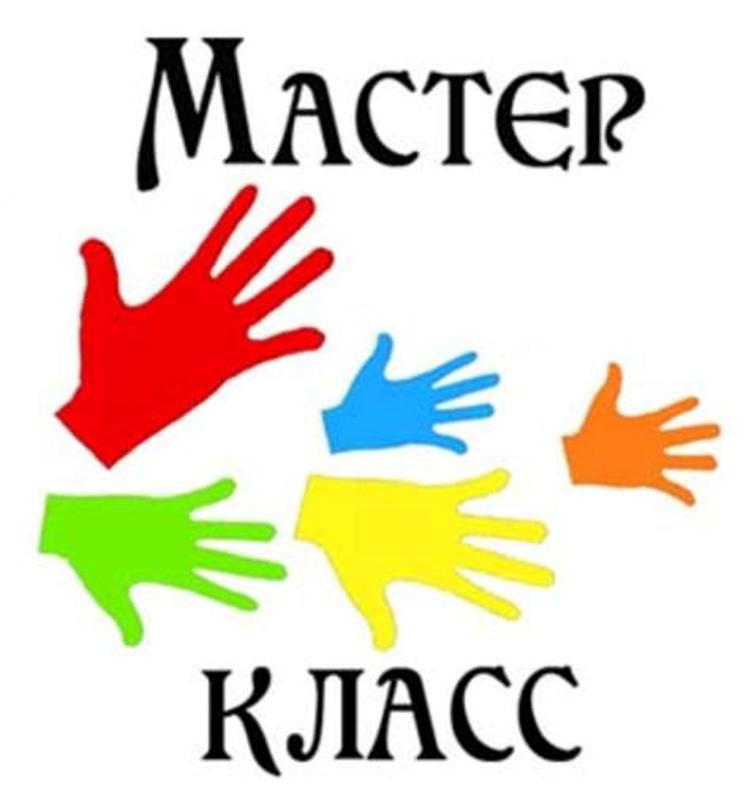 Образовательная технология «Педагогическая мастерская» отвечает требованиям федеральных государственных образовательных стандартов и, осуществляя деятельностный подход, обеспечивает «формирование готовности к саморазвитию и непрерывному образованию; … активную учебно-познавательную деятельность обучающихся; построение образовательного процесса с учётом индивидуальных возрастных, психологических и физиологических особенностей обучающихся».
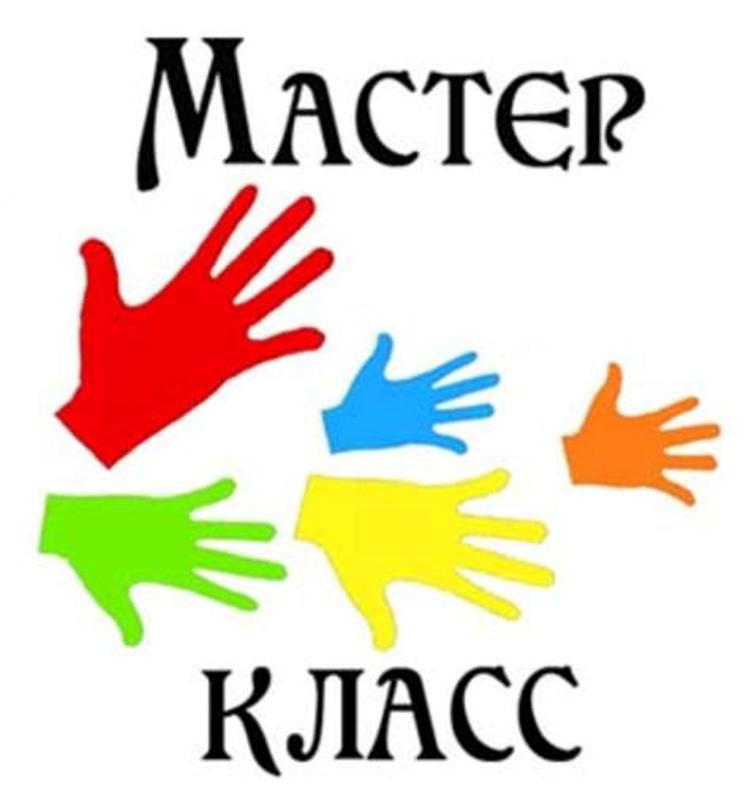 Принципы и правила ведения мастерской:
•	Ценностно-смысловое равенство всех участников, включая мастера- руководителя мастерской.
•	Право каждого на ошибку: самостоятельное преодоление ошибки – путь к истине.
•	Безоценочная деятельность, отсутствие критических замечаний в адрес любого участника мастерской Оценка заменятся самооценкой и самокоррекцией.
•	Представление свободы в рамках принятых правил.
•	Значительный элемент неопределенности, неясности, даже загадочности в заданиях. 
•	Диалоговость как главный принцип взаимодействия, сотрудничества, сотворчества. 
•	Организация и перестройка реального пространства, в котором происходит мастерская, в зависимости от задачи каждого этапа. Содействует появлению чувства свободы.
•	Решительное ограничение участия, практической деятельности мастера, руководителя как авторитета на всех этапах мастерской.
Индуктор
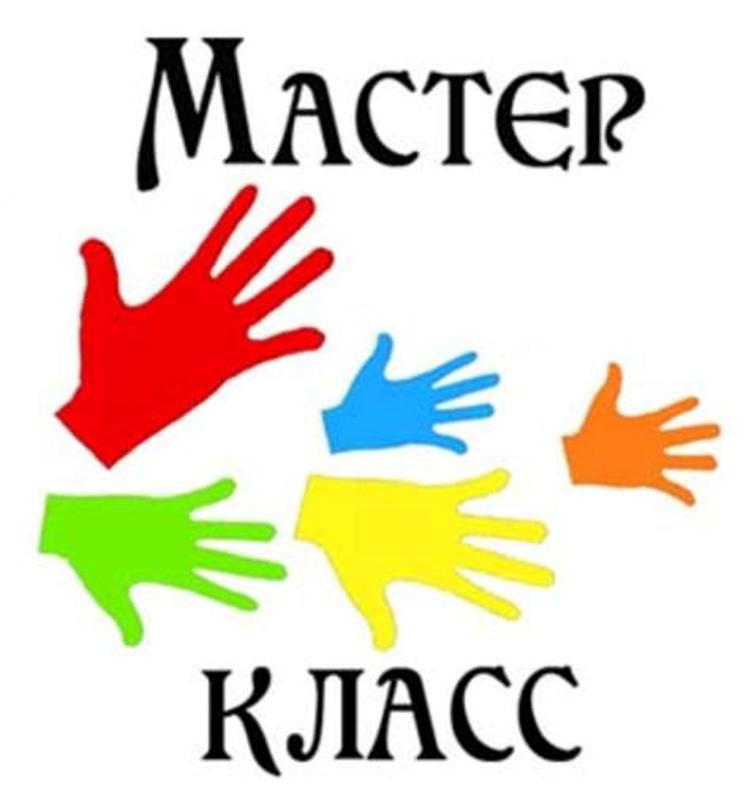 Самоконструкция
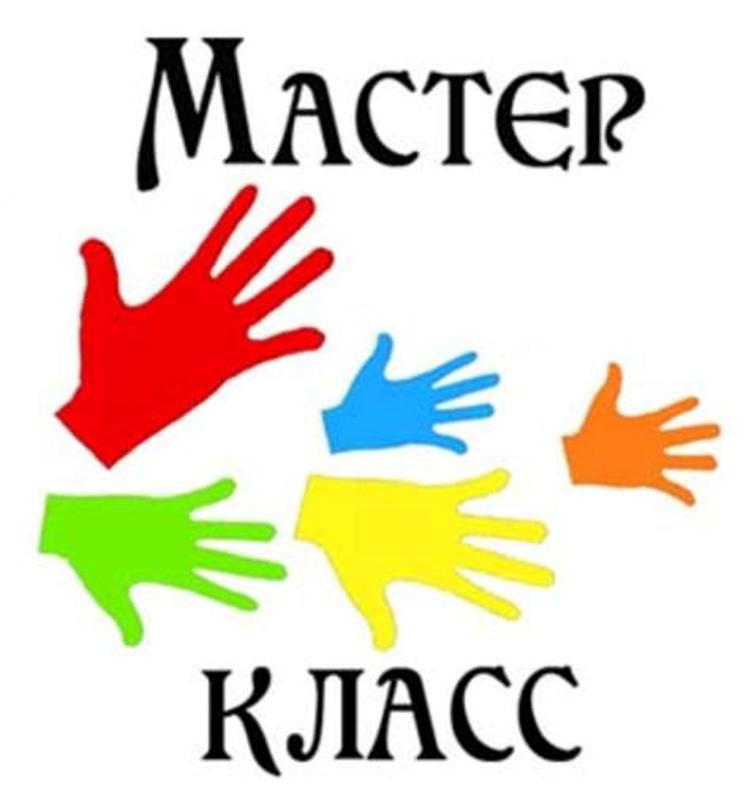 Социализация
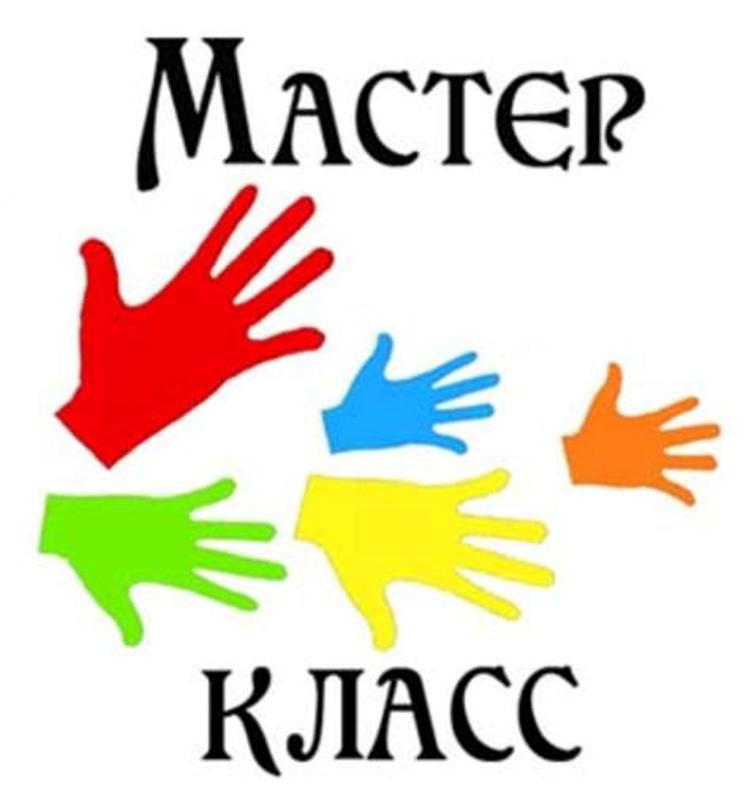 Афиширование
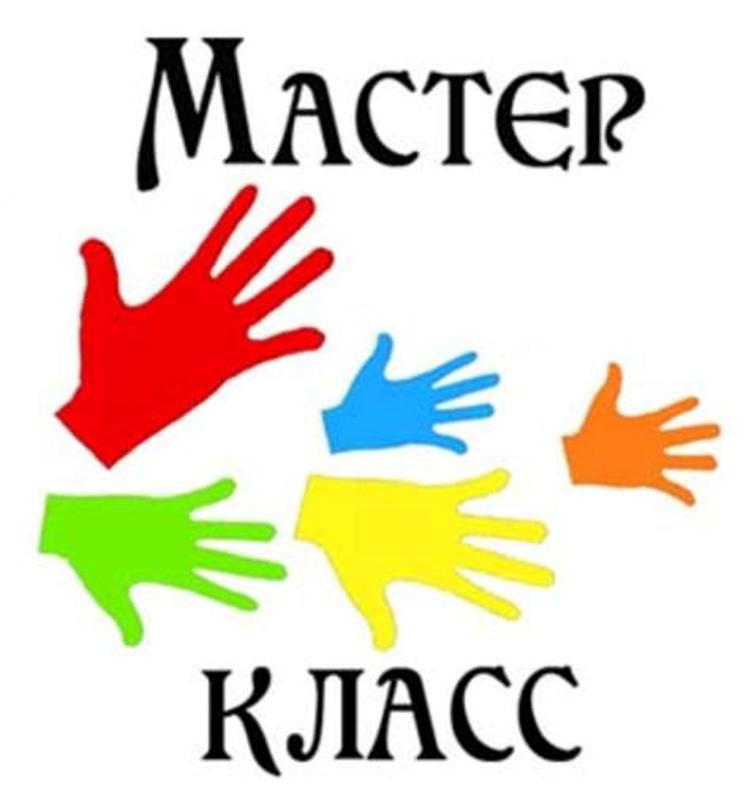 Разрыв
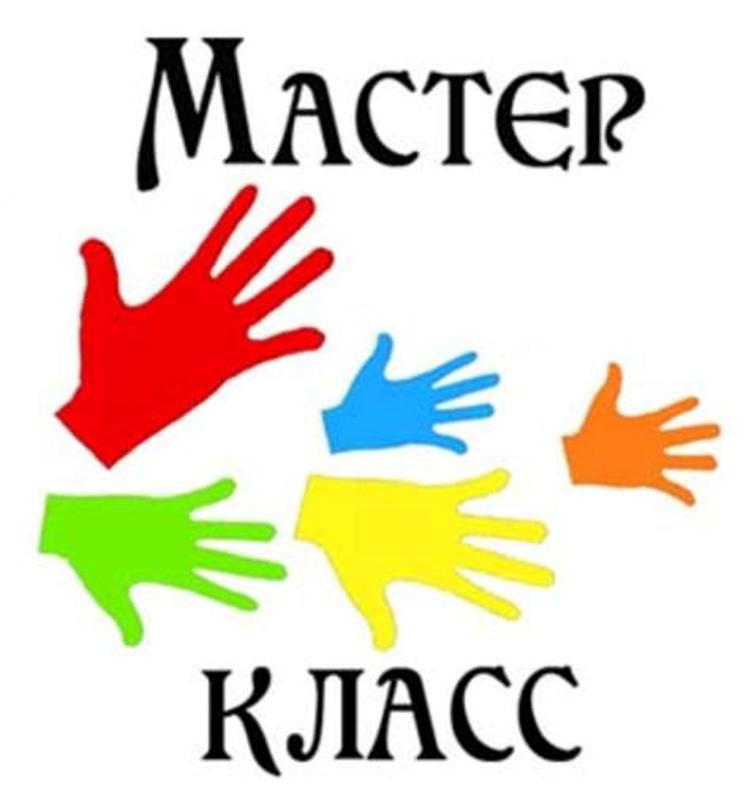 облако слов
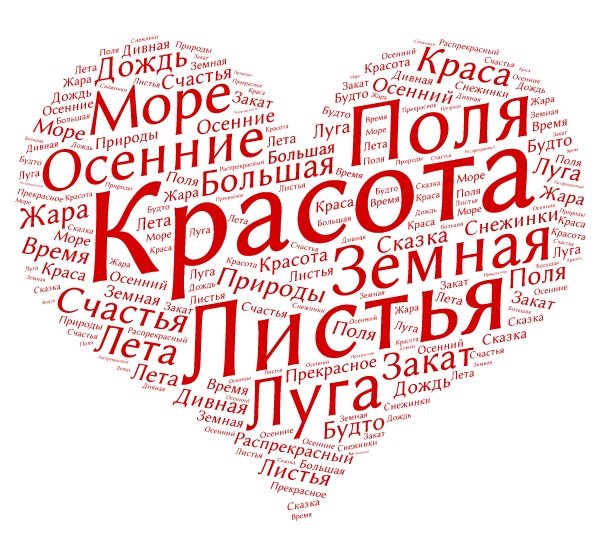 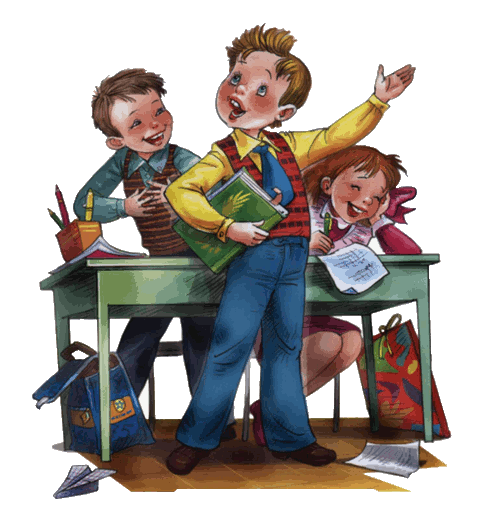 Рефлексия

Вдохновляйте своих учеников!